ДОБРО ПОЖАЛОВАТЬ В ЛИЦЕЙ!
День необычный сегодня на свете –
                        Музыка всюду, улыбки и смех –
                        Школа открыла двери для всех.
 
               И не грустите, девчонки, мальчишки,
                         По играм, затеям и сказочным книжкам.
                В школьной жизни волшебство не кончается,
                         Сказка и здесь продолжается.
 
                 Продолжать учиться надо,
                         Лучше, чтоб на «5»!
                  Я вас видеть очень рада,
                         Рада всех встречать.
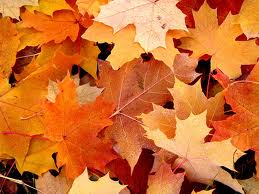 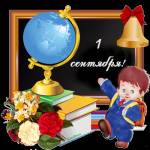 О себе
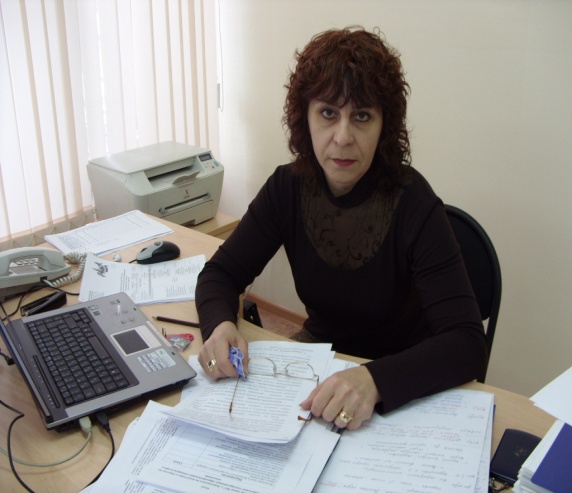 Фамилия          Лебедева 
Имя                    Валентина 
Отчество           Александровна
Возраст             53 года
Стаж                  30 лет


Почетный работник общего образования РФ
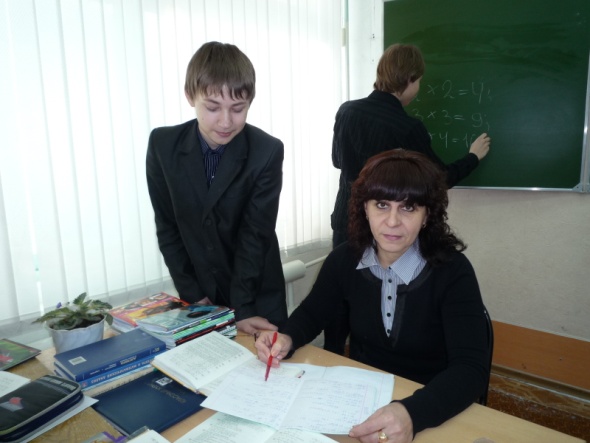 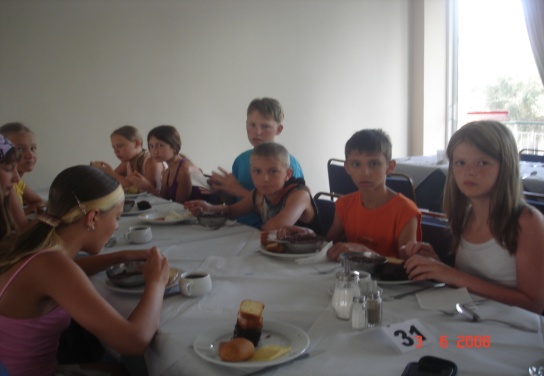 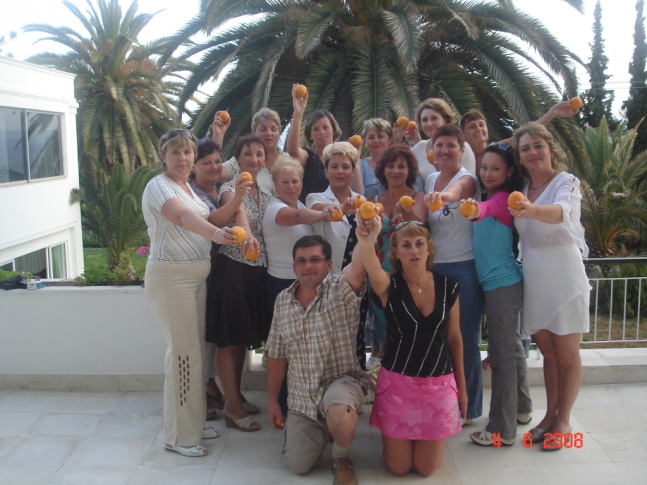 Физ-ра
информатика
технология
география
ИЗО
математика
Физика и химия
история
Русский язык
биология
литература
обществознание
музыка
Иностранный язык
ОБЖ
технология
Какая наука самая точная? 
 Сколько хвостов у семи котов? 
 Сколько пальчиков у четырёх мальчиков? 
 Сколько ушей у пяти малышей?
 Сколько ног у трёх котов? 

 Воспитывая своего сына-двоечника, папа изнашивает в год 2 брючных ремня. Сколько ремней износит папа за 11 лет учёбы, если известно, что сын оставался на второй год в 5 классе?
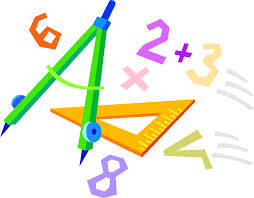 Русский язык
Назовите, какое слово спрятано в слове:
УТОЧКА
 ЩЕЛЬ 
ЗУБР 
КОСА 
МРАК
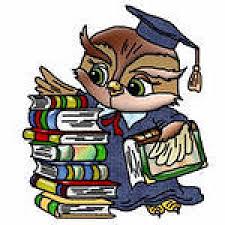 В современном русском языке более 150 тысяч слов. 
Плюс иностранные слова-30 тыс. 
Имена собственные-25 тыс. слов.
Новые значения слов-5 тыс. 
Научные  термины-10 тыс. слов.
Устаревшие слова-30 тыс. 
Около 200 тыс. диалектных слов.
Ответьте на шуточные вопросы
Какую часть слова можно найти в земле? 
Какие два местоимения мешают автотранспорту? 
С помощью наречий перечислите по порядку 5 дней недели, не упоминая ни числа, ни названия дней. 
Как можно склонять голову, не опуская её вниз? 
Кто говорит на всех языках?
Верните букву на место
Аппетит прОходит во время еды.

Всяк Жулик своё болото хвалит.

Машу маслом не испортишь.

Лес рубят-Кепки летят.

РыСак рыСака видит издалека.
Расшифруйте ребус
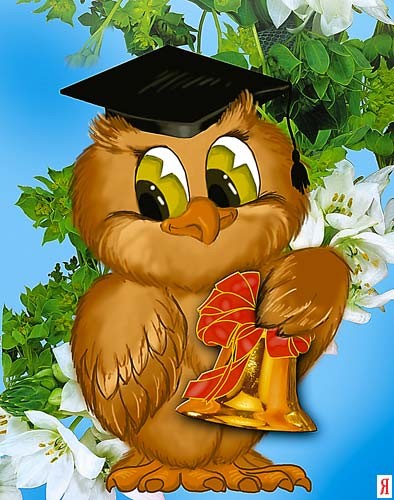 3буна                                
            40а
               100г 
                      100лица 
                                      Р1а
                                              по2л
                                                       7я
ВЕДРО
БЕДРО
МЕТРО
ДЕНЬ                               ПЕВЦЫ
ПЕНЬ                               ВЕНЦЫ
 ЛЕНЬ                              КОНЦЫ
                                             ЩИПЦЫ
Литература
Сдобный, пышный, круглощёкий,
У него румяный бок.
Убегает по дорожке
И зовётся…
                Унесла его лиса
                    Аж за тёмные леса.
                    Слышен тонкий голосок.
                     Кто же это?
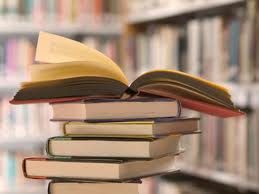 Хитрая плутовка,
Рыжая воровка.
В лесу первая краса.
Догадались кто? 
         Он герой нам всем известный.
             И с волшебным словом вместе
             Разъезжает всюду смело,
             Лёжа на печи …
В ступе с метлой она летает,
    В лесной избушке обитает.
    Старуха с костяной ногой
    Зовётся …
            Он гремит костями страшно.
                Злобный, жадный и ужасный.
                В чёрном ходит он плаще
                И зовётся царь …
Необходимо расставить слова по местам
Огурцы играют в прятки,
  Малыши растут на грядке.
     Поросята точат шпаги,
        Мушкетёры спят в овраге.
            Раки в цирк бегут ватагой,
                  Дети дремлют под корягой.
                          Волки плавают по дну,
                                    Щуки воют на луну.
ИСТОРИЯ
Какие праздники празднуем каждый год?

Кто когда родился?
 (личный праздник)
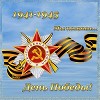 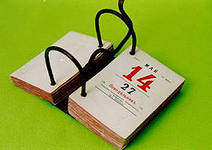 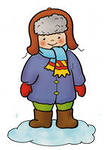 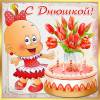 География
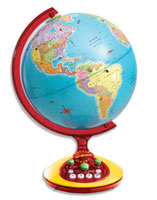 На ноге стоит одной,
Крутит-вертит головой, 
Нам показывает страны,
Реки, горы, океаны.
                 Рассыпался горох
                     На семьдесят семь дорог,
                     Никто его не подбирает.
Без пути и без дороги
    Ходит самый длинноногий.
    В тучах прячется, во мгле,
    Только ноги на земле. 
   Одеяло белое, не руками сделано,
       Не ткалось и не кроилось,
       С неба на землю свалилось.
Не снег и не лёд,
    А серебром деревья уберёт. 

             Без крыльев летят,
                Без ног бегут,
                Без паруса плывут.
Переведите на русский язык названия учебных предметов на Луне
Плюсминусик

Абвгдейка

Картинотворение

Скокпрыг

Ля-ля-фа
БИОЛОГИЯ
Вот загадка для мудрёнышей – как зовут у свиньи детёнышей?
 А у лошади? 
 У овцы - 
У курицы -
 У собаки-
 а у стрекозы?..
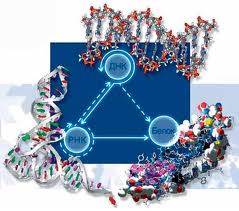 ГЕОГРАФИЯ
Какие улицы нашего города названы в честь писателей и поэтов? 

Какой русский город летает по воздуху? 

Какие четыре моря носят названия цветов? 

Каким поясом не опояшешься?
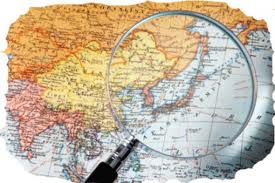 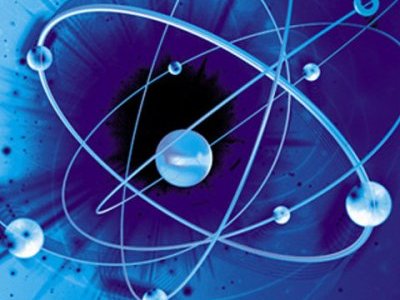 ФИЗИКА
На чём отправился на Луну самый правдивый человек на земле барон Мюнхгаузен? (На ядре, на луноходе, на ракете)
Что крикнул, стартуя в ракете, первый космонавт Ю.Гагарин? (Отдать концы, от винта, поехали)
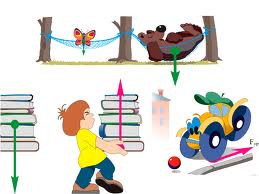 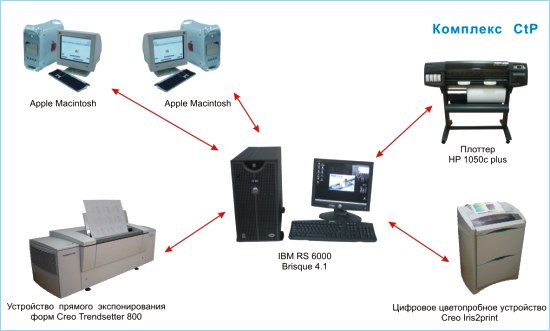 Информатика
Как называется экран, на котором мы видим изображение? 
Как называется панель, на которой мы нажимаем разные кнопочки и подаём команды компьютеру? 
А как называется маленькое серенькое животное с хвостиком, которое бегает по столу и помогает управлять компьютером?
Иностранный язык


                                 Технология
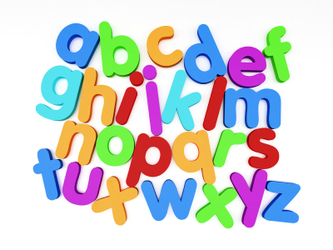 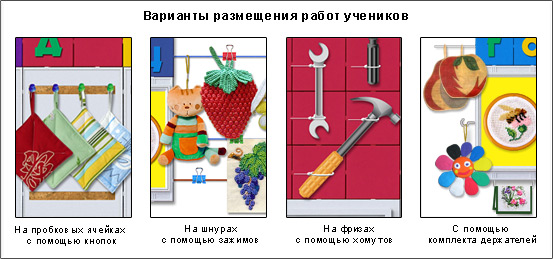 Физкультура
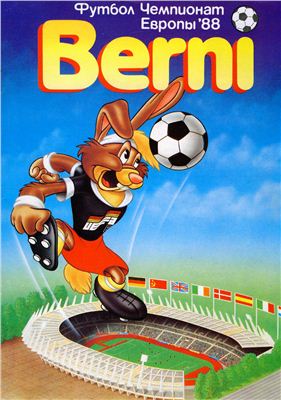 Кто может «оседлать коня», но не заставит его сдвинуться с места? 
Даже в сильную жару в перчатках он ведёт игру? 
Мастер спорта, а без клюшки он беспомощней старушки?
«Хочу учиться на пятёрки!»
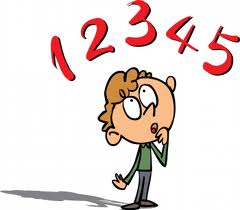 Расскажите о себе
Фамилия, имя, отчество
Место жительства
Моя семья
Мои друзья
Хобби
Любимые уроки
Продолжите предложение
1. Мне кажется…
2. Я знаю…
3. Я хочу…
4. Я надеюсь…
5. Я верю…
6. Я люблю…
7. Я думаю…
8. Мне не нравится…
9. Я догадываюсь…
10. Я буду…
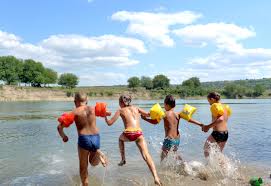 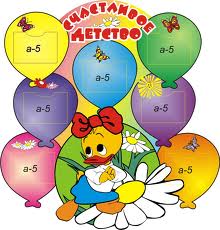 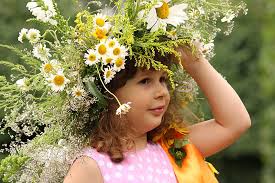 Учёба, здравствуй! Школа, здравствуй!
Идём за знаньями в поход!                  
Сегодня праздник, школьный праздник!
Встречаем мы учебный год!
Школа, ты вновь принимаешь гостей,
Добрых, надёжных и верных друзей.
Пусть будет тепло и уютно.
Нам в стенах школы своей.